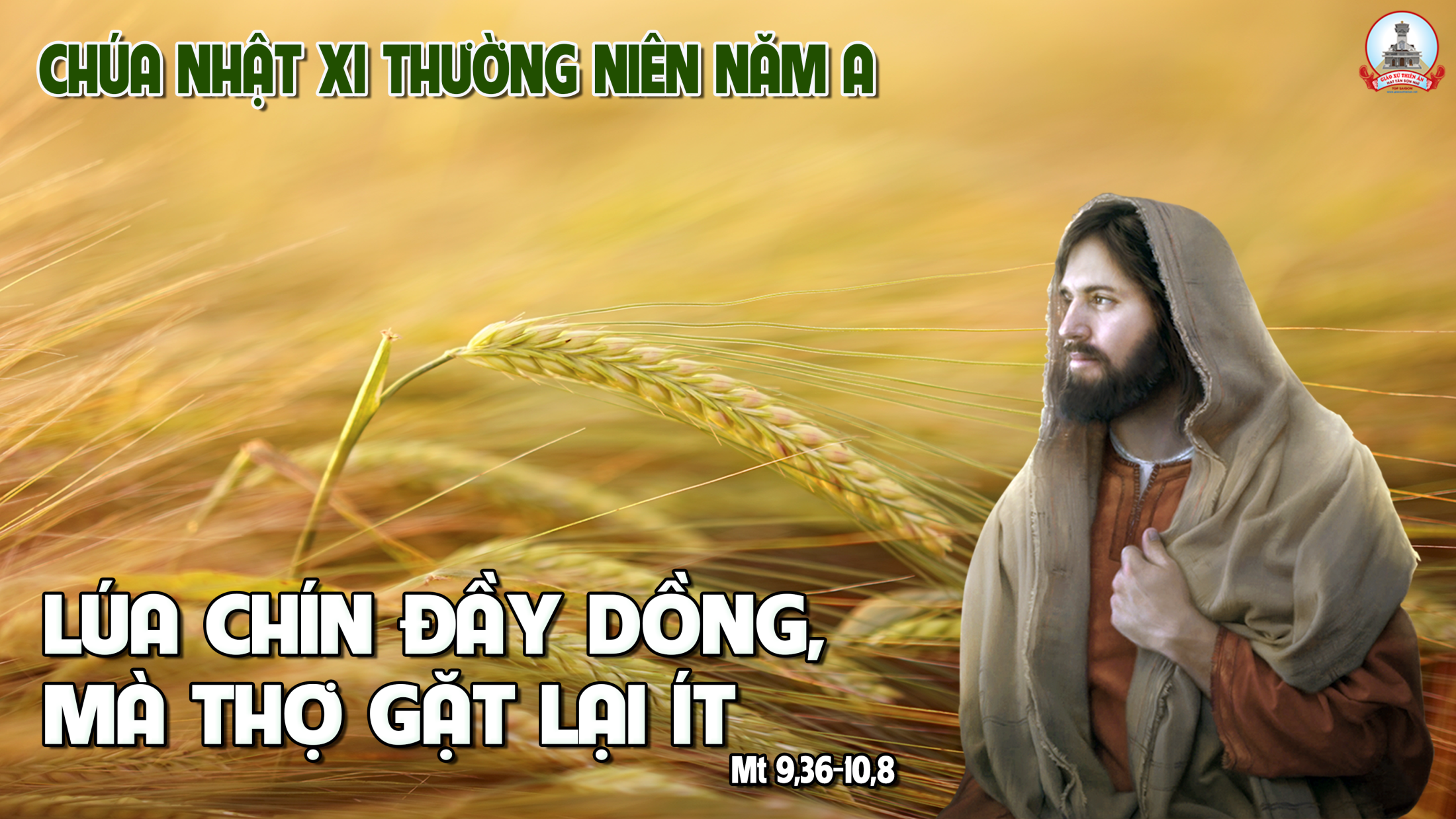 TẬP HÁT CỘNG ĐOÀN
Đk: Ta là dân Ngài, là đoàn chiên tay Ngài dẫn đạo.
Alleluia…alleluia. Chúa nói: Nước Thiên Chúa đã gần đến, anh em hãy sám hối và tin vào Tin Mừng.  						Alleluia…alleluia.
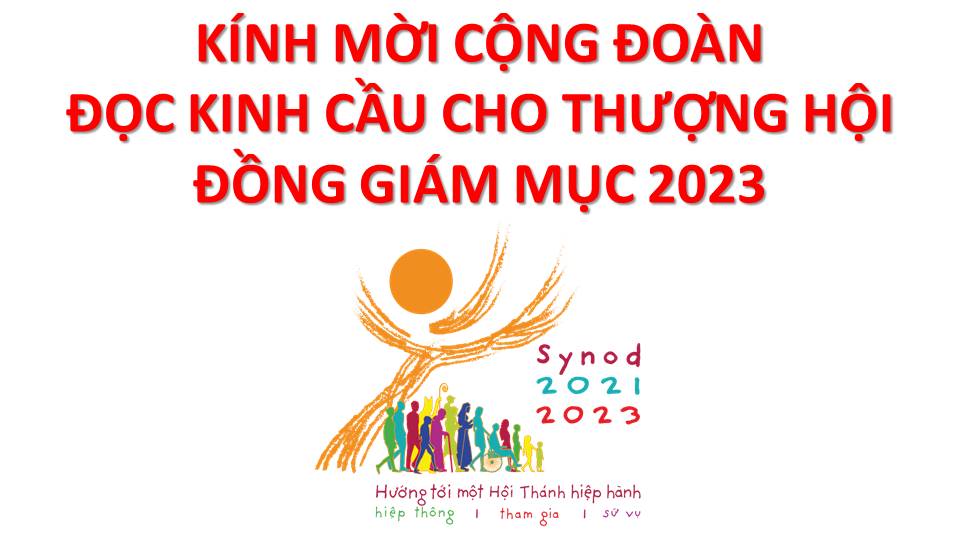 Lạy Chúa Thánh Thần là Ánh sáng Chân lý vẹn toàn,Chúa ban những ân huệ thích hợp cho từng thời đại, và dùng nhiều cách thế kỳ diệu để hướng dẫn Hội Thánh,
này chúng con đang chung lời cầu nguyện cho cácGiám mục, và những người tham dự Thượng Hội đồng Giám mục thế giới.
Xin Chúa làm nên cuộc Hiện Xuống mới trong đời sống HộiThánh, xin tuôn tràn trên các Mục tử ơn khôn ngoan và thông hiểu, gìn giữ các ngài luôn hiệp thông với nhau trong Chúa,
để các ngài cùng nhau tìm hiểu những điều đẹp ý Chúa, và hướng dẫn đoàn Dân Chúa thực thi những điều Chúa truyền dạy.
Các giáo phận Việt Nam chúng con, luôn muốn cùng chung nhịp bước với Hội Thánh hoàn vũ, xin cho chúng con biết đồng cảm với nỗi thao thức của các Mục tử trên toàn thế giới, ngày càng ý thức hơn về tình hiệp thông,
thái độ tham gia và lòng nhiệt thành trong sứ vụ của HộiThánh, Nhờ lời chuyển cầu của Đức Trinh Nữ Maria, Nữ Vương các Tông đồ và là Mẹ của Hội Thánh,
Chúng con dâng lời khẩn cầu lên Chúa, là đấng hoạt động mọi nơi mọi thời, trong sự hiệp thông với Chúa Cha và Chúa Con, luôn mãi mãi đến muôn đời. Amen.
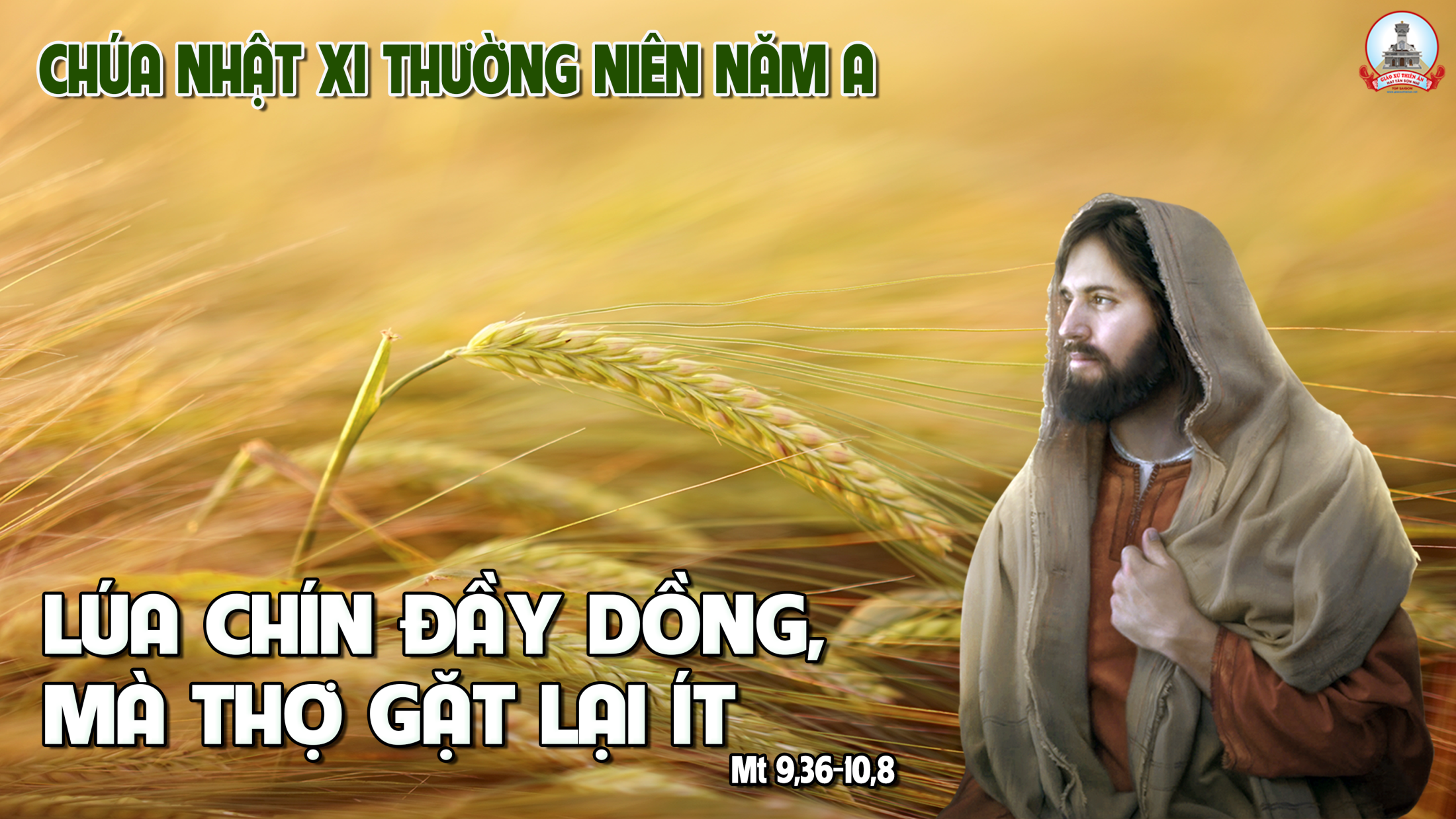 Ca Nhập LễCa Khúc Hồng ÂnLm Nguyễn Duy
Pk1: Hân hoan lời tụng ca dâng Chúa khúc nhạc huyền mơ. Một bài thơ trìu mến ân tình đượm nét đơn sơ.
ĐK: Hân hoan lời tụng ca đoàn con dâng Chúa đêm ngày. Hát cho muôn thế hệ hãy ngợi ca hồng ân Thiên Chúa.
** Muôn đời Chúa thương con người ôi tình Chúa chẳng nhạt phai. Trái tim thơ trả lại tình ca mến yêu muôn đời.
Pk2:  Cho con mùa hồng ân yêu mến những ngày và đêm. Tình Ngài như trời sáng soi đường nhịp bước êm đềm.
ĐK: Hân hoan lời tụng ca đoàn con dâng Chúa đêm ngày. Hát cho muôn thế hệ hãy ngợi ca hồng ân Thiên Chúa.
** Muôn đời Chúa thương con người ôi tình Chúa chẳng nhạt phai. Trái tim thơ trả lại tình ca mến yêu muôn đời.
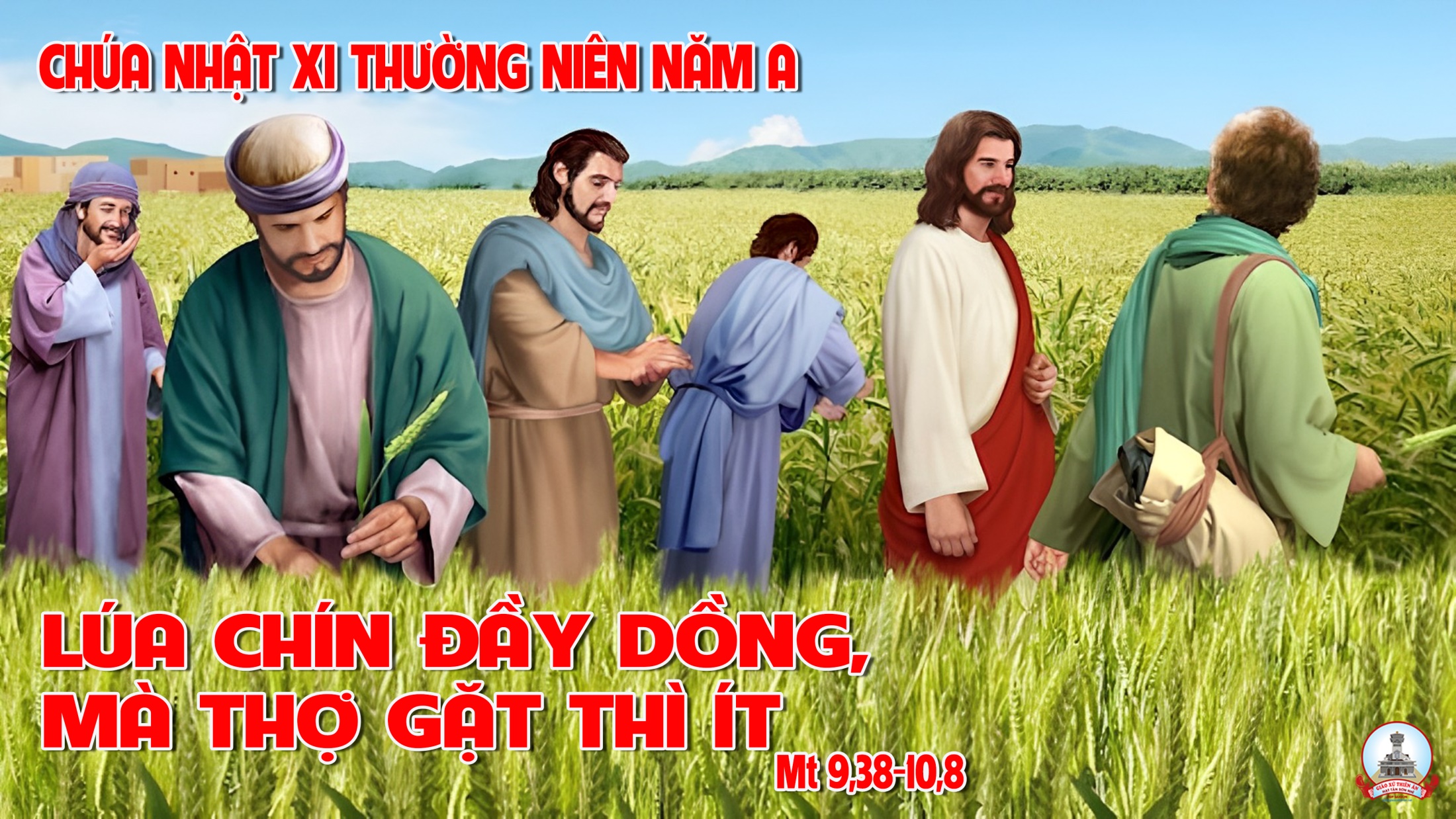 KINH VINH DANH
Chủ tế: Vinh danh Thiên Chúa trên các tầng trời.A+B: Và bình an dưới thế cho người thiện tâm.
A: Chúng con ca ngợi Chúa.
B: Chúng con chúc tụng Chúa. A: Chúng con thờ lạy Chúa. 
B: Chúng con tôn vinh Chúa.
A: Chúng con cảm tạ Chúa vì vinh quang cao cả Chúa.
B: Lạy Chúa là Thiên Chúa, là Vua trên trời, là Chúa Cha toàn năng.
A: Lạy con một Thiên Chúa,            Chúa Giê-su Ki-tô.
B: Lạy Chúa là Thiên Chúa, là Chiên Thiên Chúa là Con Đức Chúa Cha.
A: Chúa xóa tội trần gian, xin thương xót chúng con.
B: Chúa xóa tội trần gian, xin nhậm lời chúng con cầu khẩn.
A: Chúa ngự bên hữu Đức Chúa Cha, xin thương xót chúng con.
B: Vì lạy Chúa Giê-su Ki-tô, chỉ có Chúa là Đấng Thánh.
Chỉ có Chúa là Chúa, chỉ có Chúa là đấng tối cao.
A+B: Cùng Đức Chúa Thánh Thần trong vinh quang Đức Chúa Cha. 
Amen.
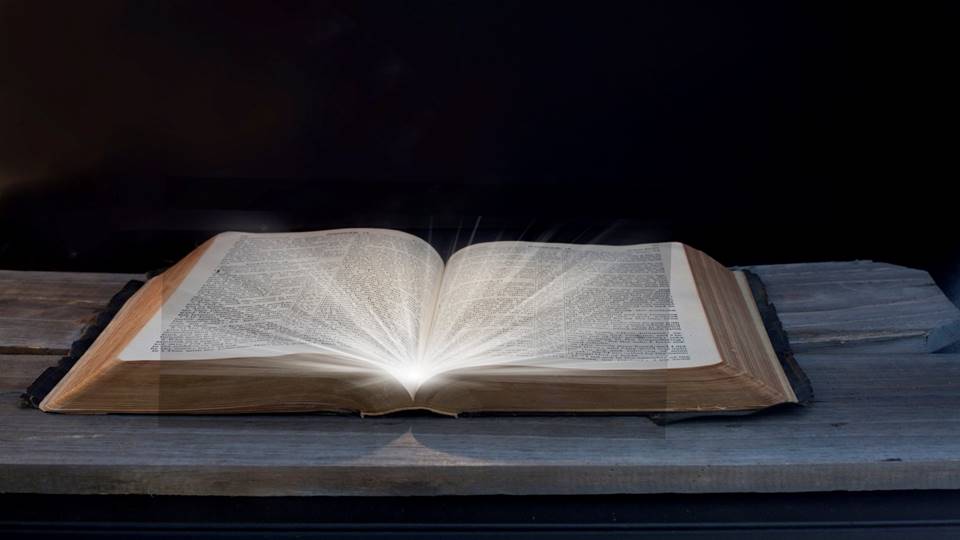 Bài đọc 1
Bài trích sách Xuất Hành.
Thánh Vịnh 99
Ta là dân Chúa, là đoàn chiên Người dẫn dắt.
Đáp CaThánh Vịnh 99Lm. Kim Long03 Câu
Đk: Ta là dân Ngài, là đoàn chiên tay Ngài dẫn đạo.
Tk1: Hỡi toàn thể địa cầu, hãy tung hô Chúa, phụng thờ Chúa với niềm hỉ hoan. Cất tiếng reo vui vào trước Thánh Nhan Ngài.
Đk: Ta là dân Ngài, là đoàn chiên tay Ngài dẫn đạo.
Tk2: Hãy thành khẩn tin nhận Ngài là Thiên Chúa, tạo thành ta ta là dân Chúa. Giống lớp chiên con Ngài dẫn dắt trong đàn.
Đk: Ta là dân Ngài, là đoàn chiên tay Ngài dẫn đạo.
Tk3: Bởi vì ở nơi Ngài đầy lòng nhân ái, ngàn đời Chúa vẫn trọn tình thương, Mãi tới thiên thu Ngài vẫn tín trung hoài.
Đk: Ta là dân Ngài, là đoàn chiên tay Ngài dẫn đạo.
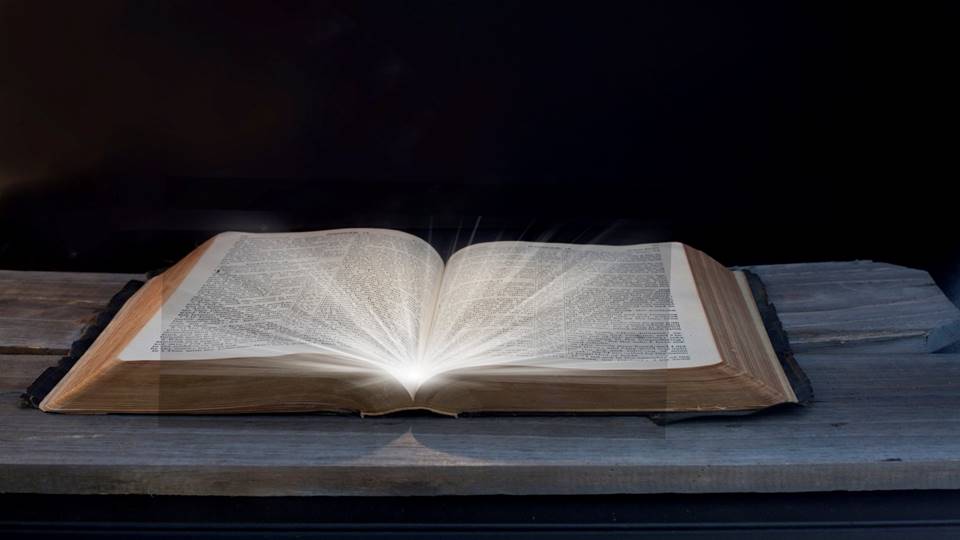 Bài đọc 2
Bài trích thư của thánh Phaôlô tông đồ
Gửi tín hữu Rôma.
Chúng ta đã được hòa giải
nhờ cái chết của Người Con
Alleluia…alleluia. Chúa nói: Nước Thiên Chúa đã gần đến, anh em hãy sám hối và tin vào Tin Mừng.  						Alleluia…alleluia.
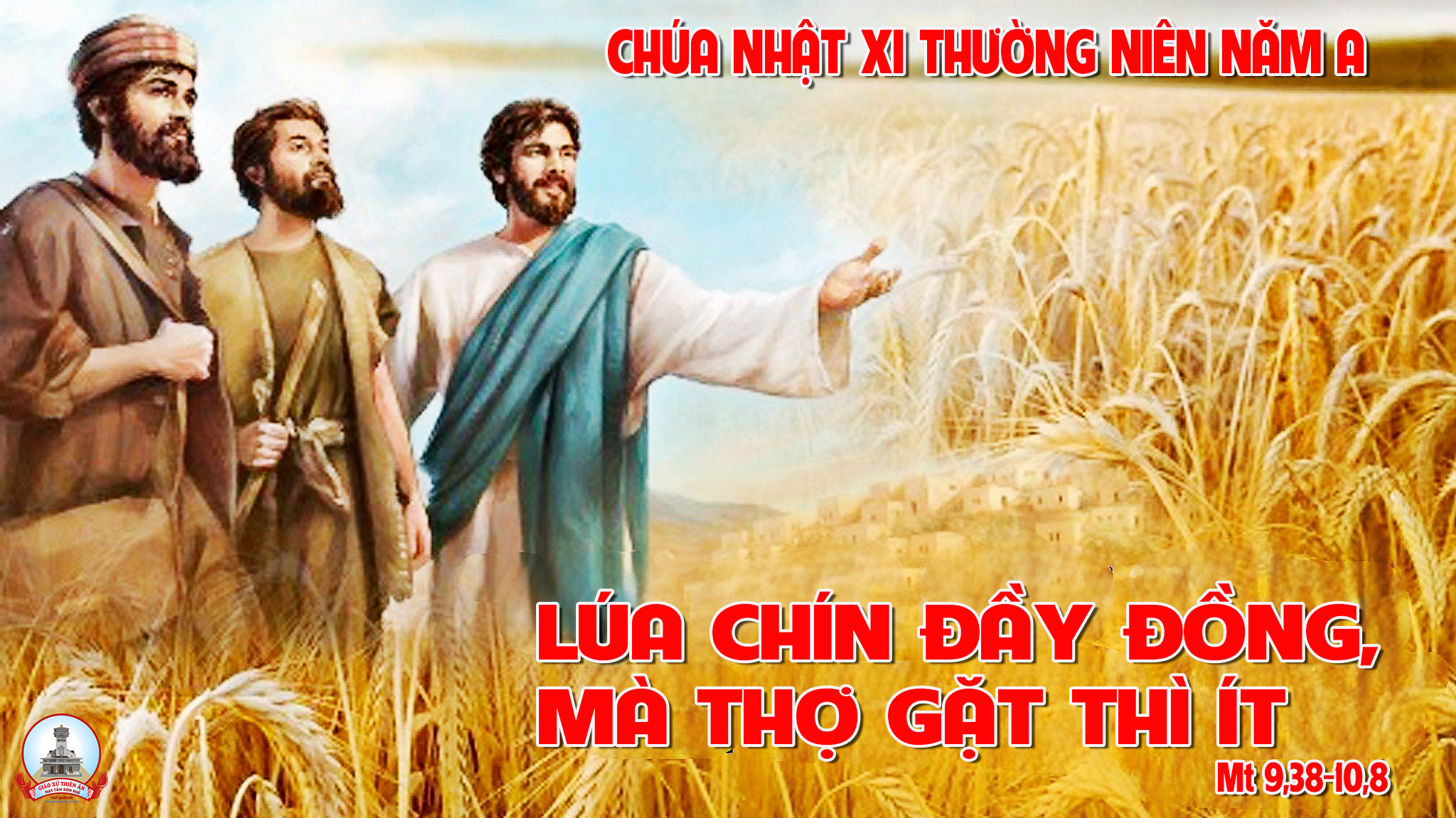 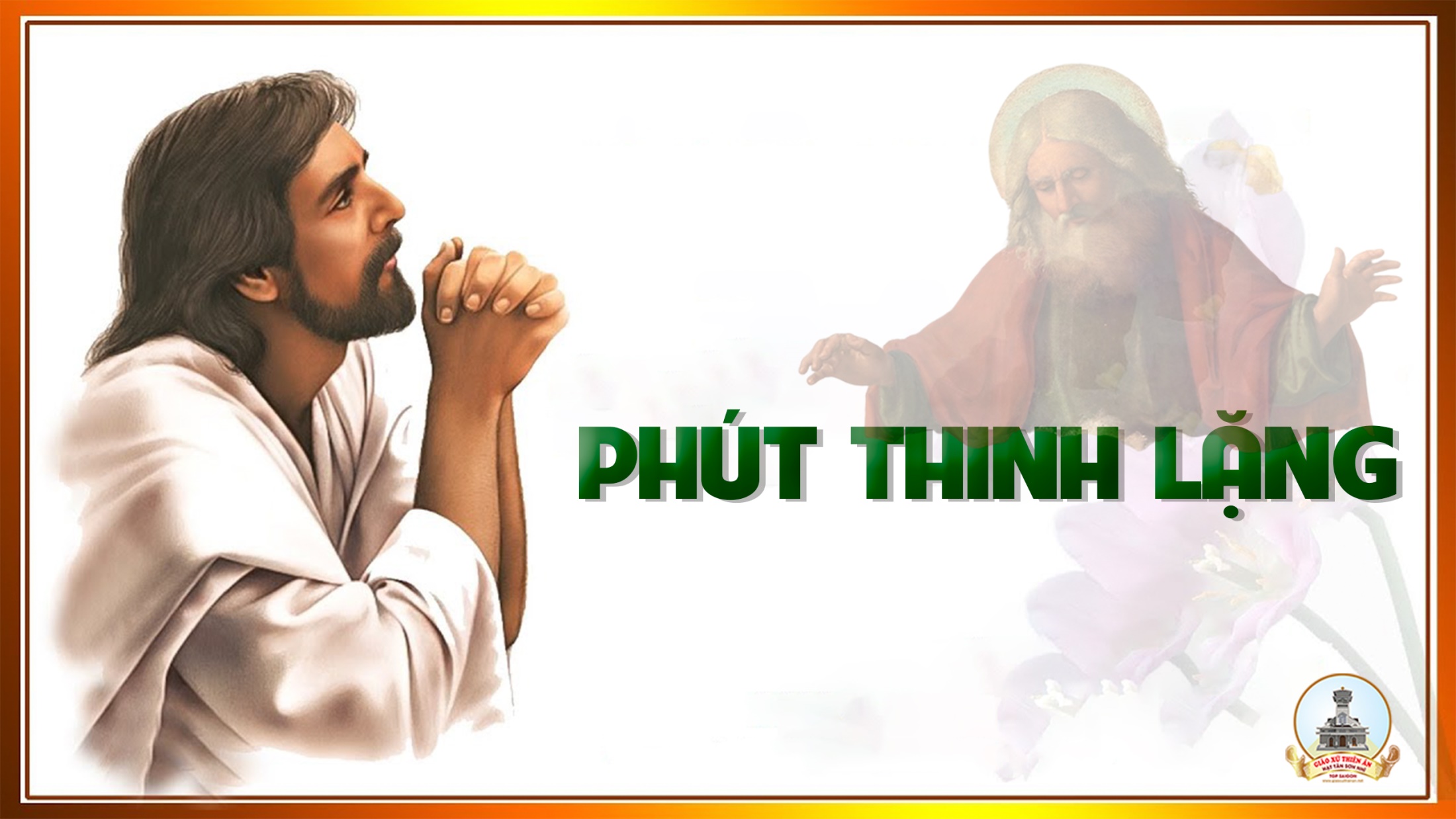 KINH TIN KÍNH
Tôi tin kính một Thiên Chúa là Cha toàn năng, Đấng tạo thành trời đất, muôn vật hữu hình và vô hình.
Tôi tin kính một Chúa Giêsu Kitô, Con Một Thiên Chúa, Sinh bởi Đức Chúa Cha từ trước muôn đời.
Người là Thiên Chúa bởi Thiên Chúa, Ánh Sáng bởi Ánh Sáng, Thiên Chúa thật bởi Thiên Chúa thật,
được sinh ra mà không phải được tạo thành, đồng bản thể với Đức Chúa Cha: nhờ Người mà muôn vật được tạo thành.
Vì loài người chúng ta và để cứu độ chúng ta, Người đã từ trời xuống thế.
Bởi phép Đức Chúa Thánh Thần, Người đã nhập thể trong lòng Trinh Nữ Maria, và đã làm người.
Người chịu đóng đinh vào thập giá vì chúng ta, thời quan Phongxiô Philatô; Người chịu khổ hình và mai táng, ngày thứ ba Người sống lại như lời Thánh Kinh.
Người lên trời, ngự bên hữu Đức Chúa Cha, và Người sẽ lại đến trong vinh quang để phán xét kẻ sống và kẻ chết, Nước Người sẽ không bao giờ cùng.
Tôi tin kính Đức Chúa Thánh Thần là Thiên Chúa và là Đấng ban sự sống, Người bởi Đức Chúa Cha và Đức Chúa Con mà ra,
Người được phụng thờ và tôn vinh cùng với Đức Chúa Cha và Đức Chúa Con: Người đã dùng các tiên tri mà phán dạy.
Tôi tin Hội Thánh duy nhất thánh thiện công giáo và tông truyền.
Tôi tuyên xưng có một Phép Rửa để tha tội. Tôi trông đợi kẻ chết sống lại và sự sống đời sau. Amen.
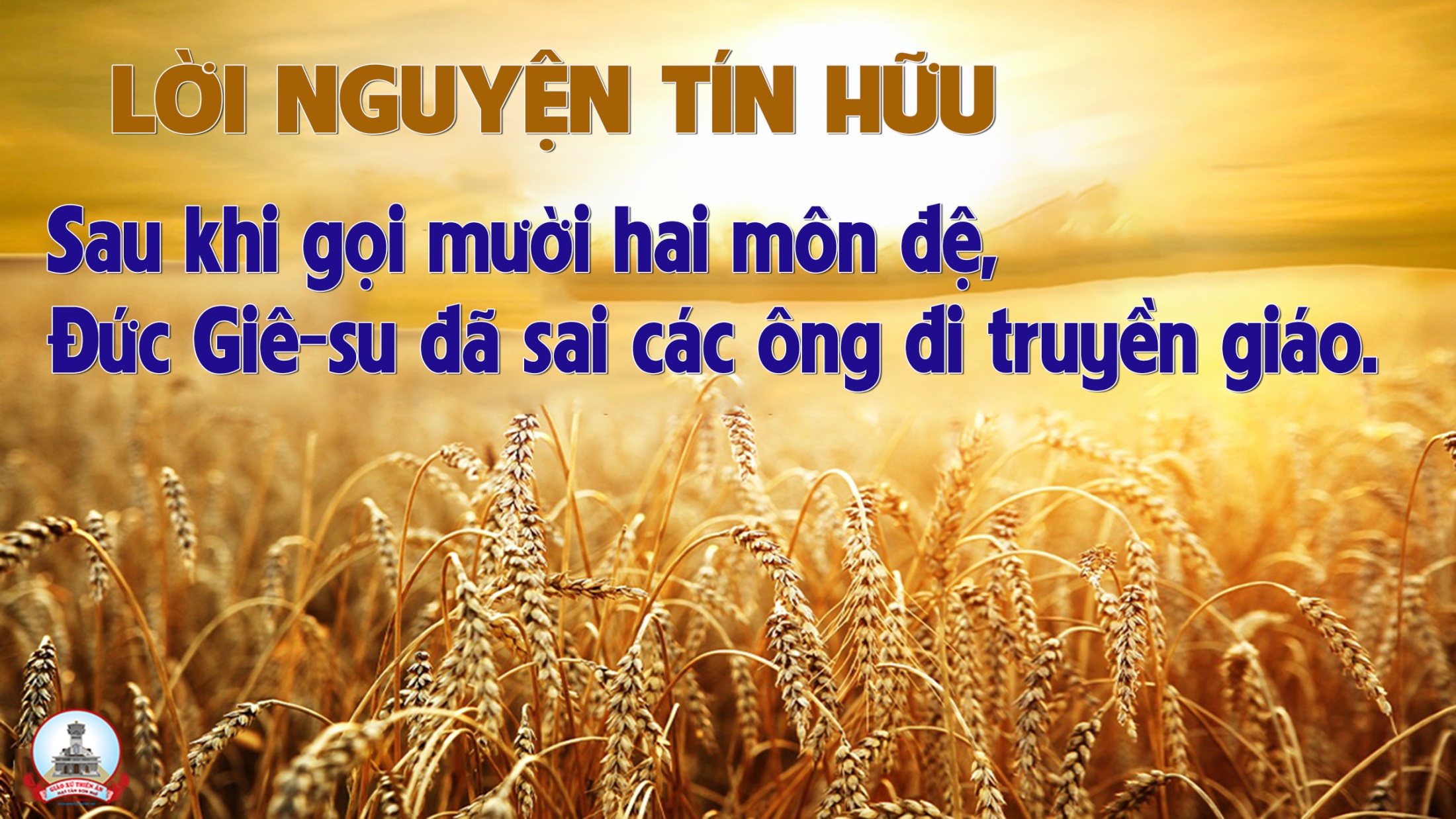 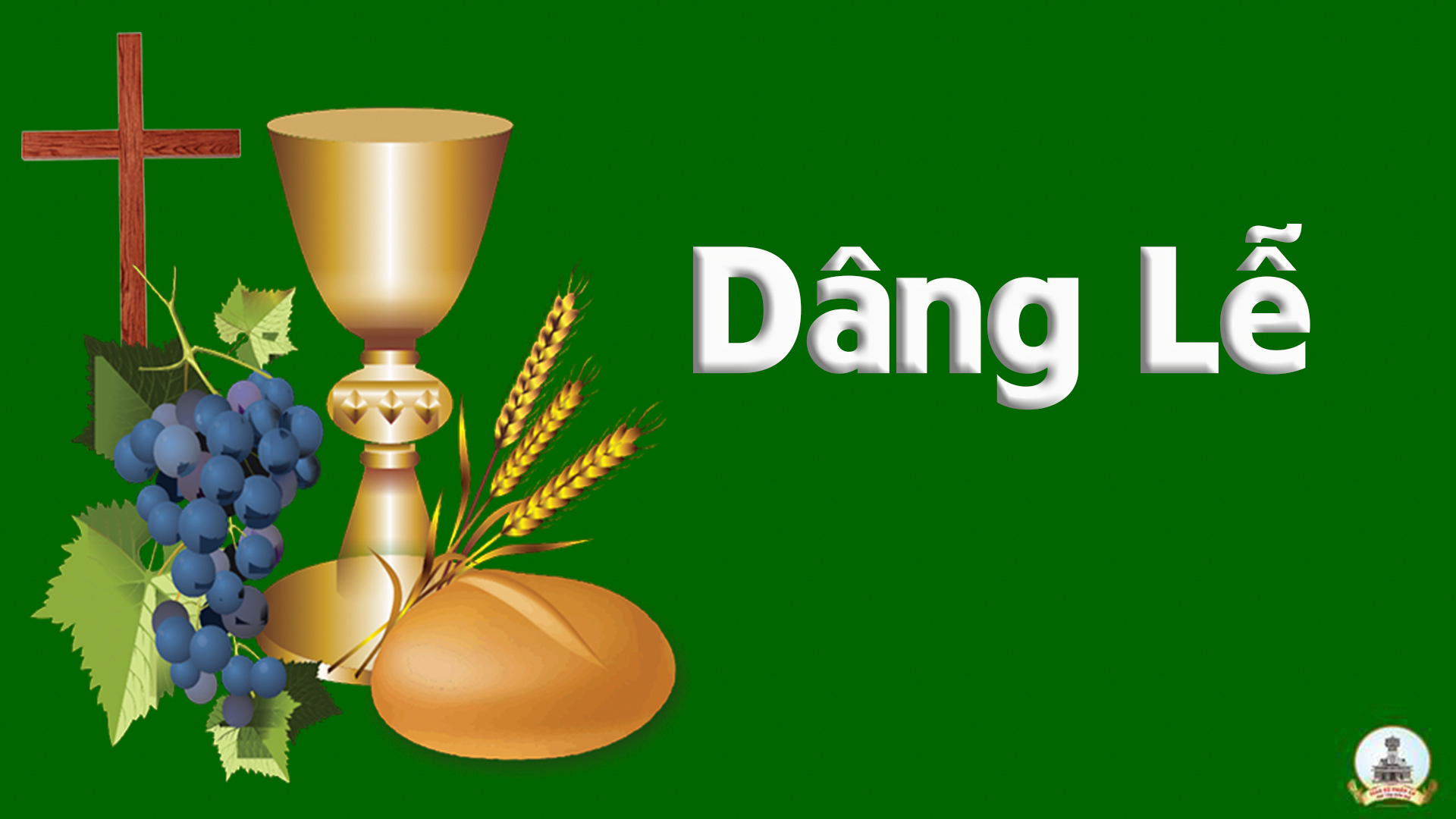 Lễ Vật Hòa Bình
ĐK: Con đến dâng lễ vật, với bao tâm tình hòa bình, với lòng khoan dung tha thứ, với tình yêu thương thắm thiết.
** Con đến dâng hiến tế, Chúa là tình yêu bao la, đoái nhận lễ con dâng Cha, Chúa ơi, nhận lời.
Pk1: Mối chân tình con đặt nơi Chúa, là tình yêu muôn người thắm thiết. Chúa ơi đây lòng con tha thứ, xin nhận cho trái tim hòa bình.
ĐK: Con đến dâng lễ vật, với bao tâm tình hòa bình, với lòng khoan dung tha thứ, với tình yêu thương thắm thiết.
** Con đến dâng hiến tế, Chúa là tình yêu bao la, đoái nhận lễ con dâng Cha, Chúa ơi, nhận lời.
Pk2: Chúa không nhận chiên bò hy tế, Ngài chỉ nhận tâm hồn thanh khiết. Chúa không ưa lễ dâng cao quý, nhưng chỉ ưa trái tim hòa bình.
ĐK: Con đến dâng lễ vật, với bao tâm tình hòa bình, với lòng khoan dung tha thứ, với tình yêu thương thắm thiết.
** Con đến dâng hiến tế, Chúa là tình yêu bao la, đoái nhận lễ con dâng Cha, Chúa ơi, nhận lời.
Pk3:  Hãy để lại lễ vật dâng Chúa đi làm hòa với người trước đã. Đến dâng Cha tình thương tha thứ Cha rộng ban phúc ân tràn đầy.
ĐK: Con đến dâng lễ vật, với bao tâm tình hòa bình, với lòng khoan dung tha thứ, với tình yêu thương thắm thiết.
** Con đến dâng hiến tế, Chúa là tình yêu bao la, đoái nhận lễ con dâng Cha, Chúa ơi, nhận lời.
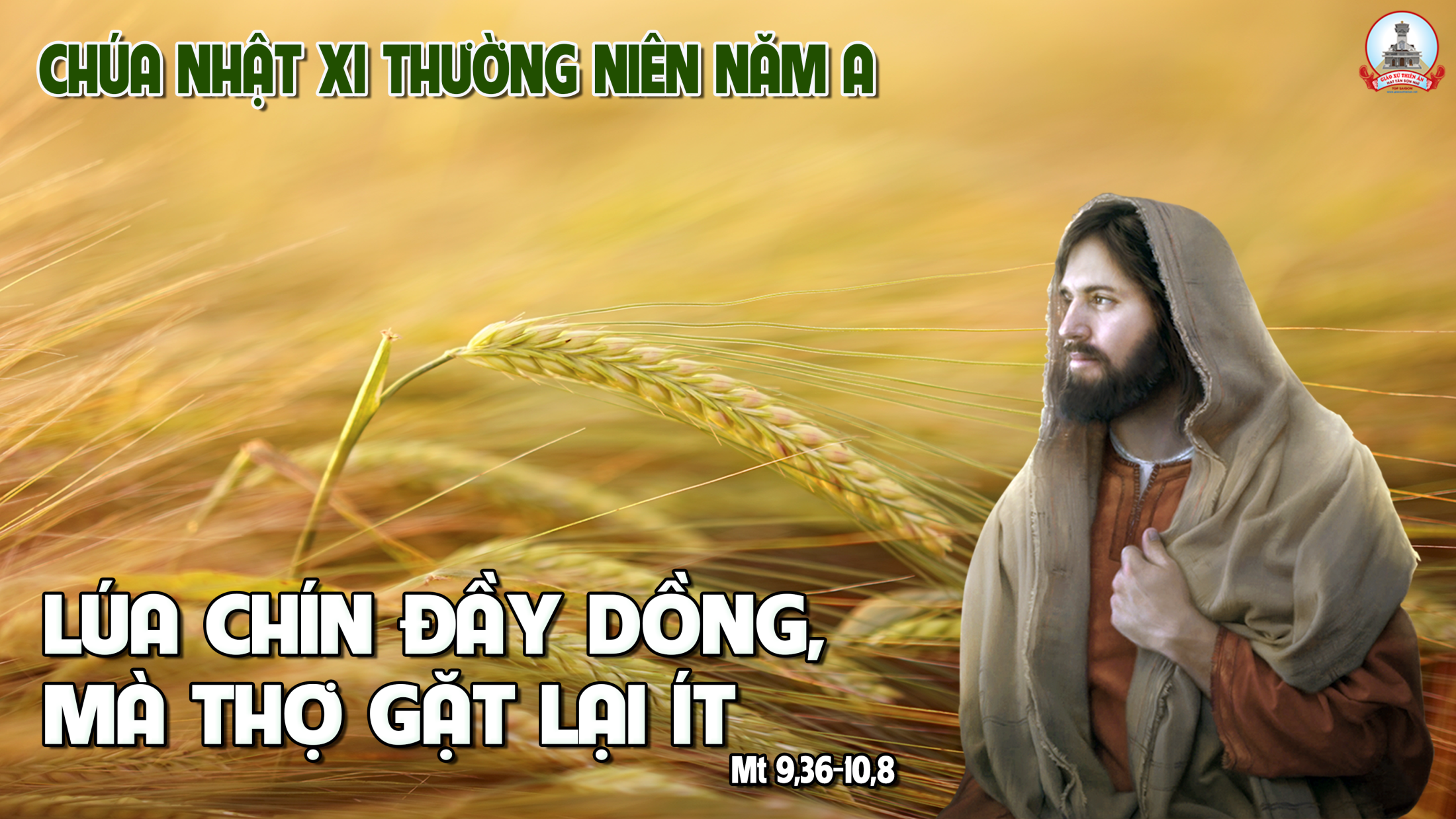 Ca Nguyện Hiệp LễThế Giới Hôm NayLm Thái Nguyên
Pk1: Thế giới hôm nay đang có những  người bơ vơ lạc hướng, vì không tìm được tình thương, vì không tìm được niềm tin.
** Vẫn có những người đã chết từ lâu mà tưởng đâu như mình đang sống, cuộc sống sa lạc mênh mông.
ĐK: Lạy Chúa Xin cho chúng con được nhìn thấy họ, biết chạnh lòng thương như Ngài, biết thật lòng giúp chẳng ngại. Nhưng rồi trước hết, cho con thấy được chính bản thân con.
Pk2: Thế giới hôm nay đang có những người buông theo lạc thú, để thân mình bị nhơ uế, chạy theo lợi lộc đam mê.
** Vẫn có những người đang sống quạnh hiu nhiều khổ đau cơ hàn túng thiếu, chịu biết bao điều điêu linh.
ĐK: Lạy Chúa Xin cho chúng con được nhìn thấy họ, biết chạnh lòng thương như Ngài, biết thật lòng giúp chẳng ngại. Nhưng rồi trước hết, cho con thấy được chính bản thân con.
Pk3: Thế giới hôm nay đang có những người đi trong mù tối, chạy theo quyền lực vô luân, và bao hành động vô nhân.
** Vẫn có những người đang sống lặng câm vì biết bao nhiêu điều áp bức, cuộc sống đau buồn không ngưng.
ĐK: Lạy Chúa Xin cho chúng con được nhìn thấy họ, biết chạnh lòng thương như Ngài, biết thật lòng giúp chẳng ngại. Nhưng rồi trước hết, cho con thấy được chính bản thân con.
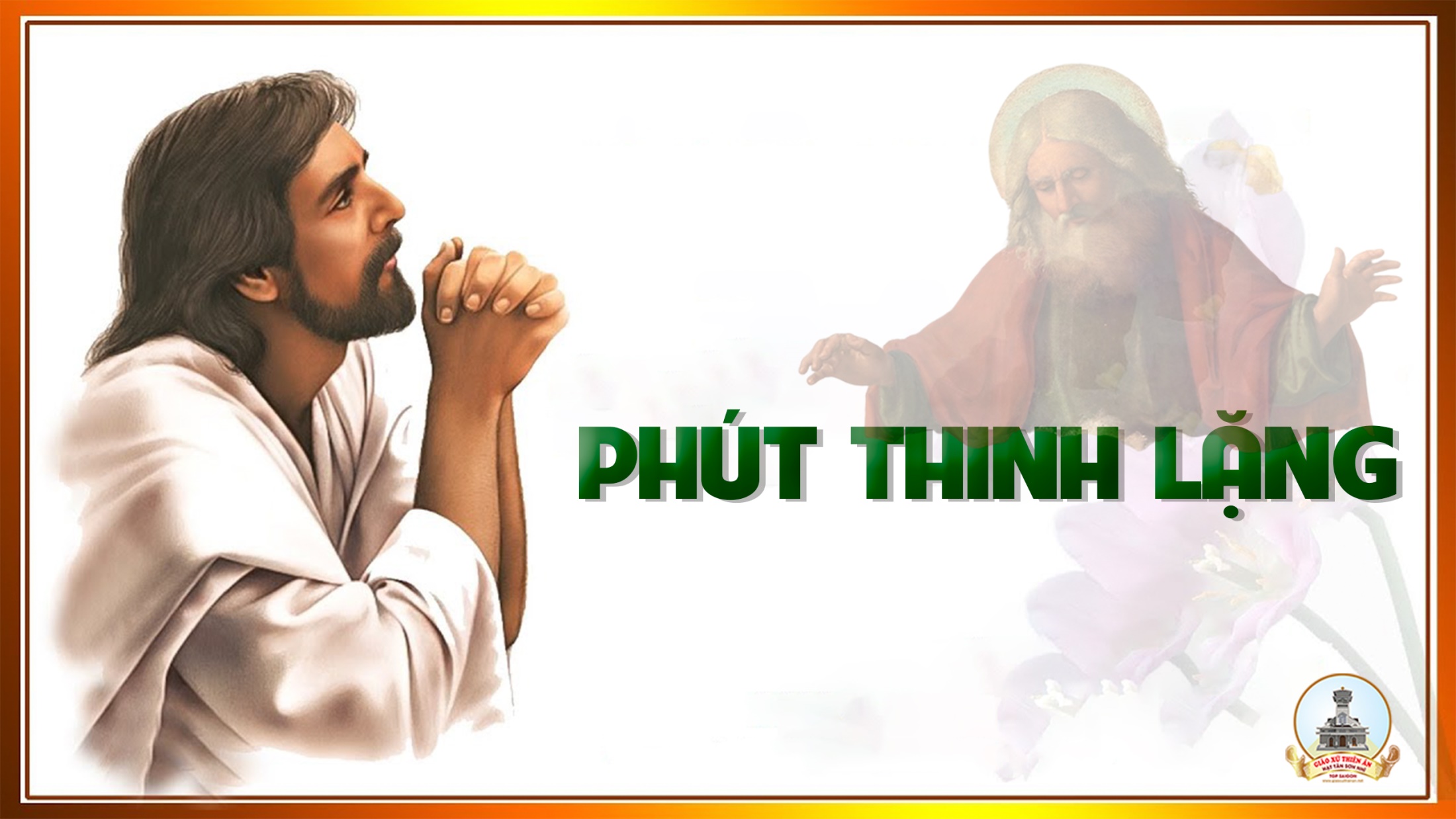 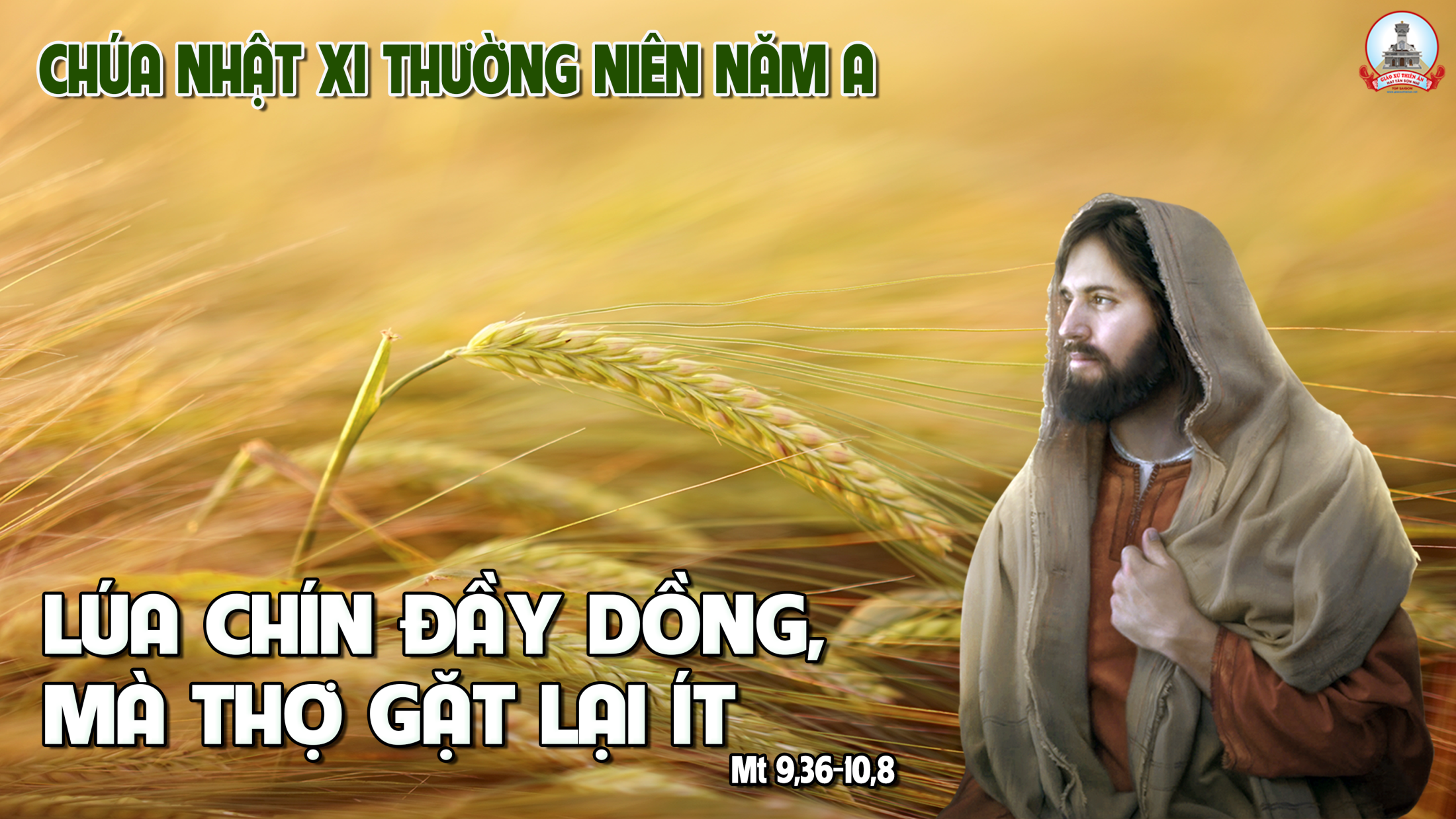 Ca Kết Lễ Mẹ Chúa Vinh QuangNguyễn Khắc Tuần
ĐK: Lạy Mẹ, Mẹ Chúa vinh quang, sáng hơn sao Bắc huy hoàng. Mẹ như muôn hoa trên ngàn. Mẹ chiếu ánh sáng trời tươi, dẫn ai lạc bước trên đời.
** Đồng tiến Đức Nữ Thiên Đàng. tiếng con ca hát dịu dàng. Dẫu muôn nguy biến trên đường. Tiếng con ca hát không ngừng.
Pk1:  Xin giữ xác hồn con vẹn tuyền. Luôn sánh với ngàn hoa tinh tuyết. Hương thơm ngát bay lên triền miên. Dâng Mẹ Chúa muôn muôn đời liên.
ĐK: Lạy Mẹ, Mẹ Chúa vinh quang, sáng hơn sao Bắc huy hoàng. Mẹ như muôn hoa trên ngàn. Mẹ chiếu ánh sáng trời tươi, dẫn ai lạc bước trên đời.
** Đồng tiến Đức Nữ Thiên Đàng. tiếng con ca hát dịu dàng. Dẫu muôn nguy biến trên đường. Tiếng con ca hát không ngừng.
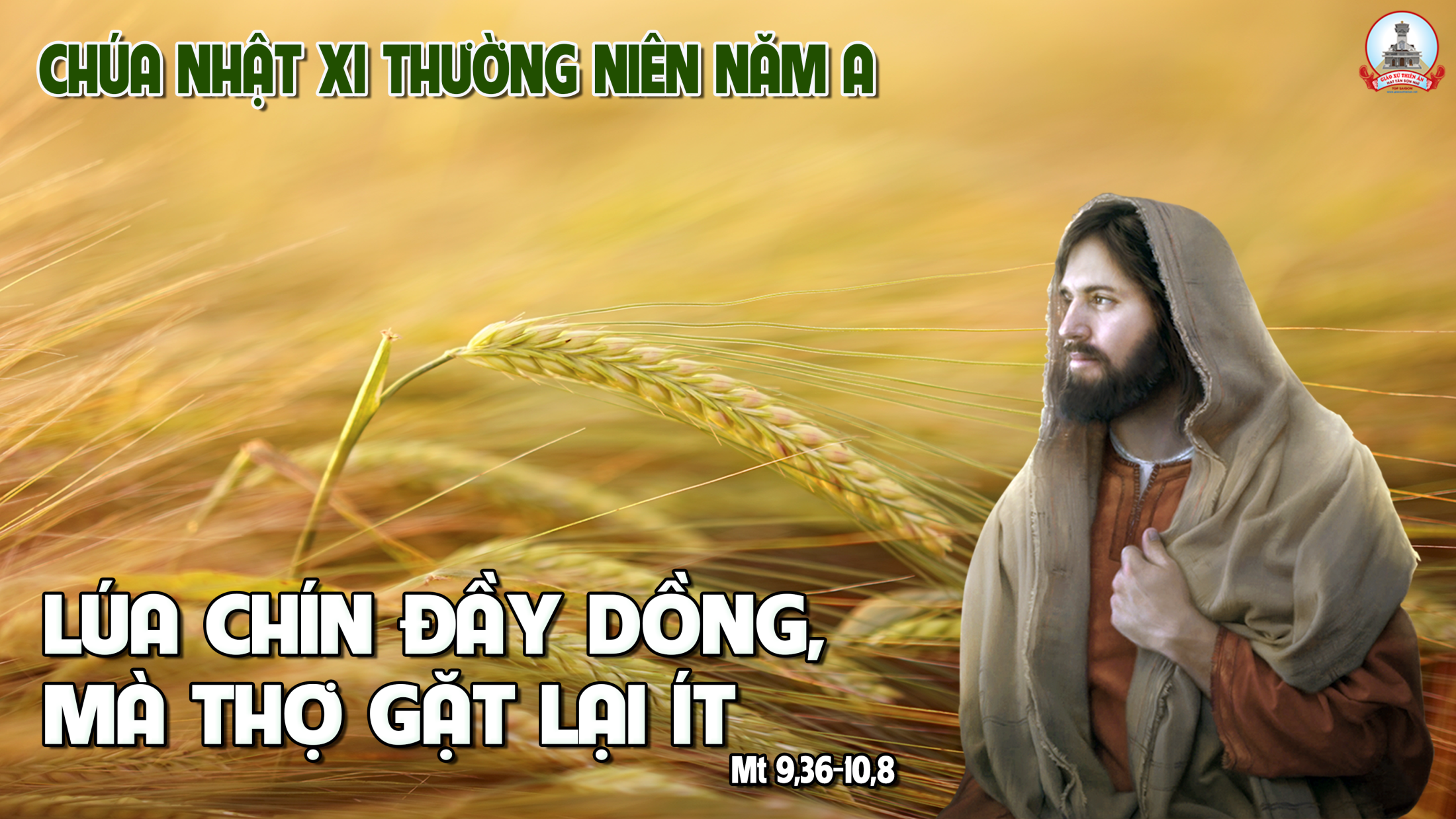